Collagen fiber
Collagen fiber H&E
EM of Collagen fiber
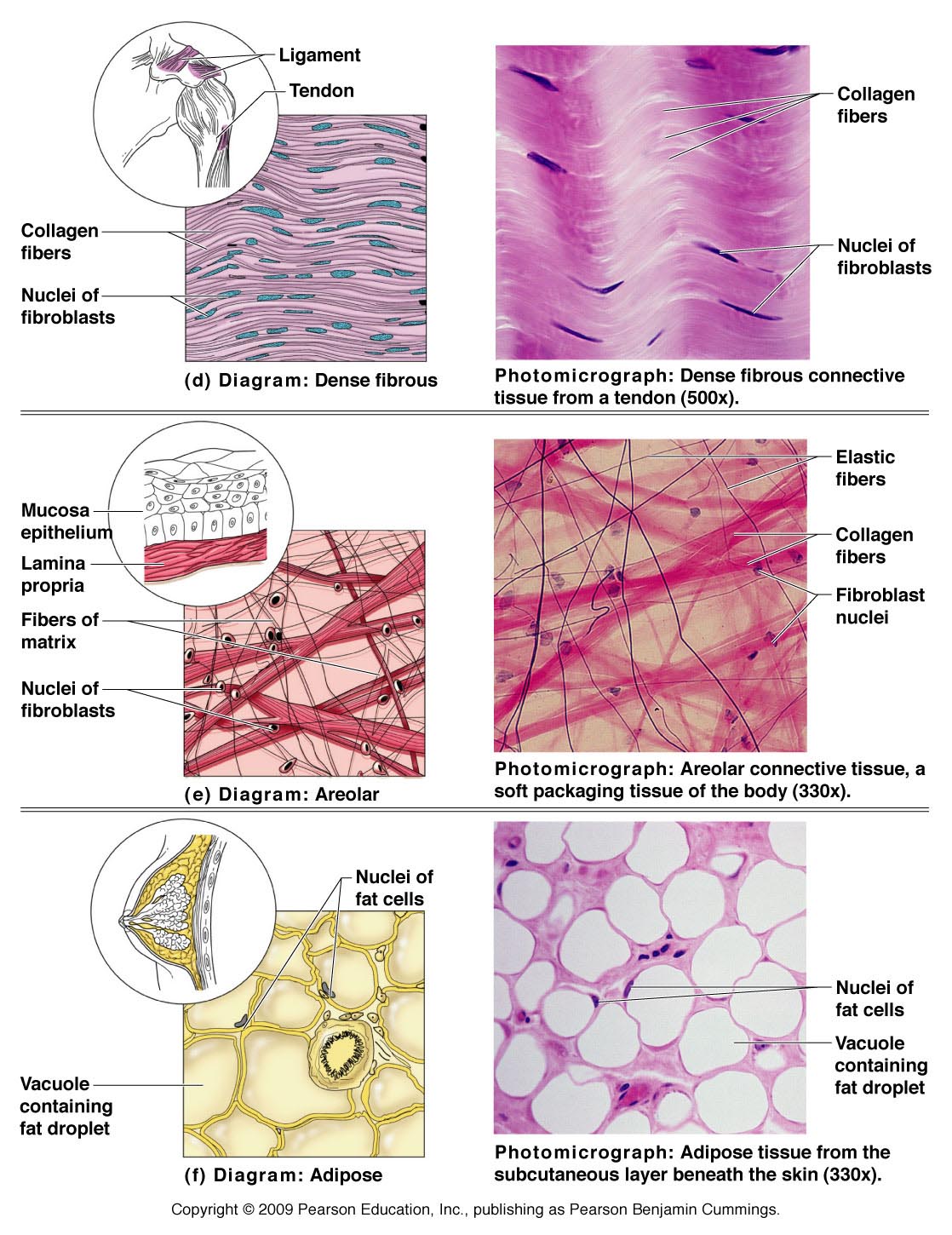 Elastic CT (H&E)
Elastic CT VVG
Elastic C.T. (orcein stain )
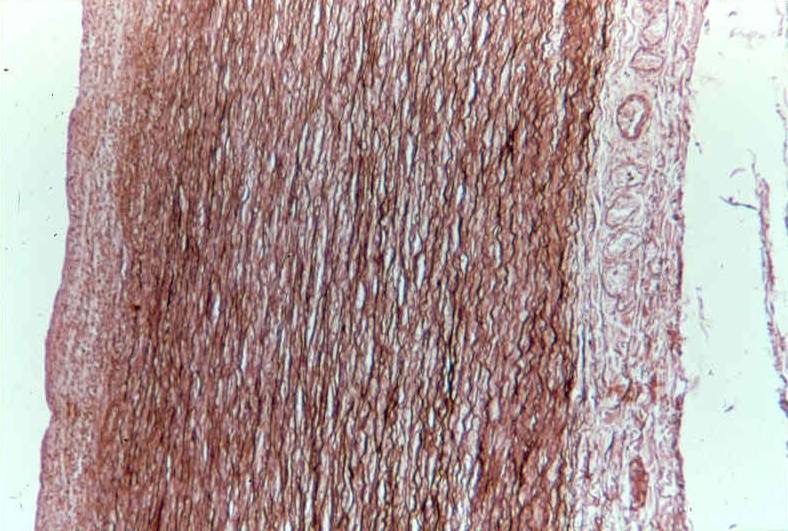 Reticular CT
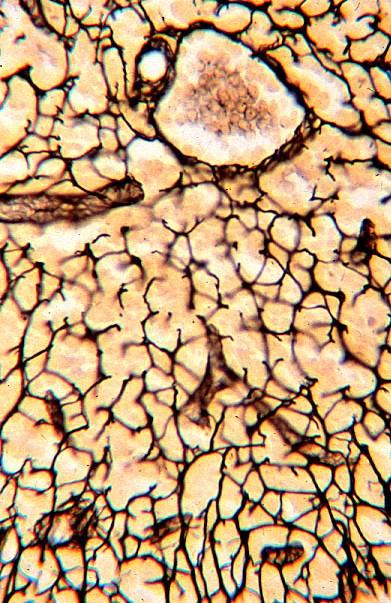 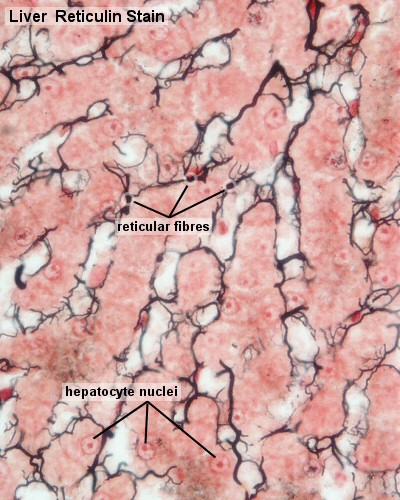 Fibroblast& Fibrocyte
Smaller cells
with darker
 nuclei
Larger cells
with paler 
nuclei
EM: Fibroblast& Fibrocyte
Adipocytes H&E
Adipocytes osmic acid
EM: Adipocyte
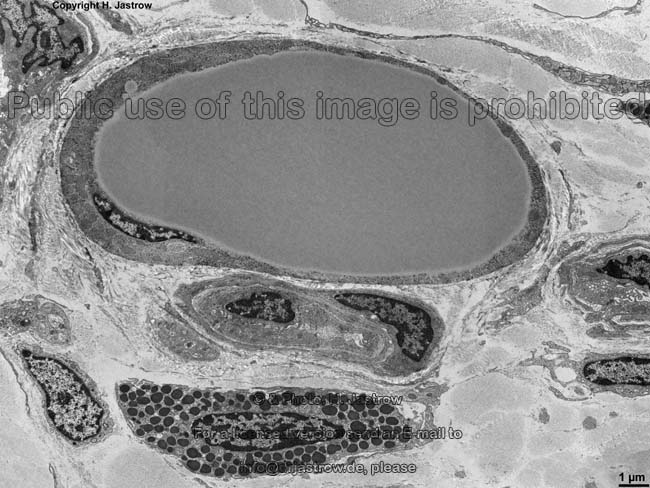 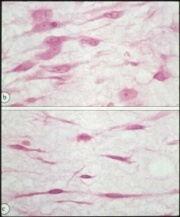 Multilocular Adipose Tissue(H&E stain)
11
Prof.Dr.Salwa M.
2016
AdiposeTissue(multilocular & unilocular) H&E stain
12
Mast Cells (Touldine Blue)
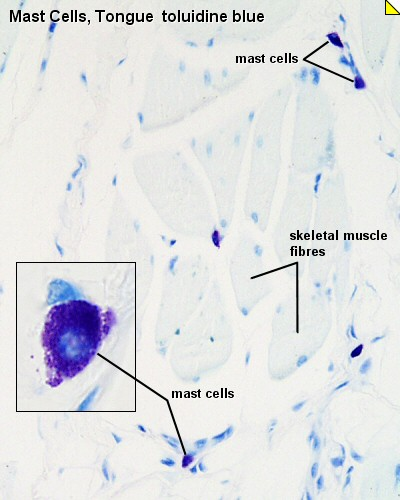 Mast Cell
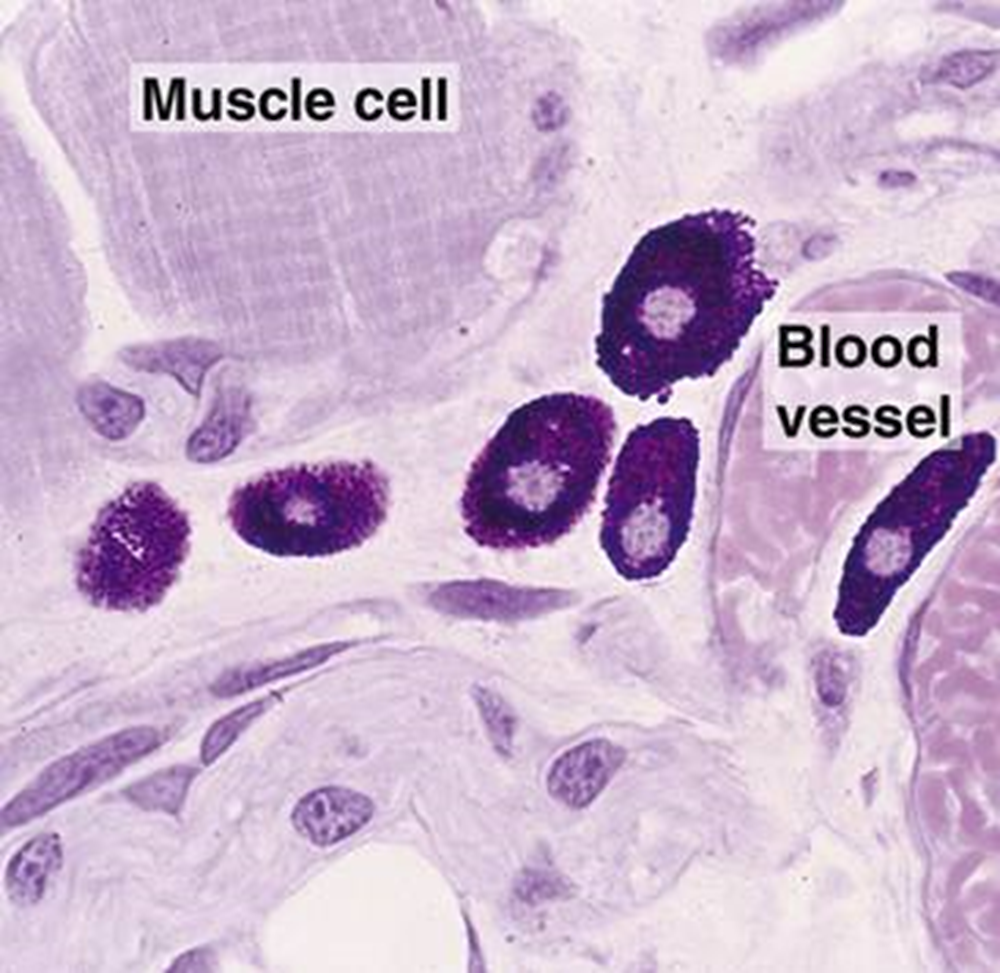 EM: Mast Cell
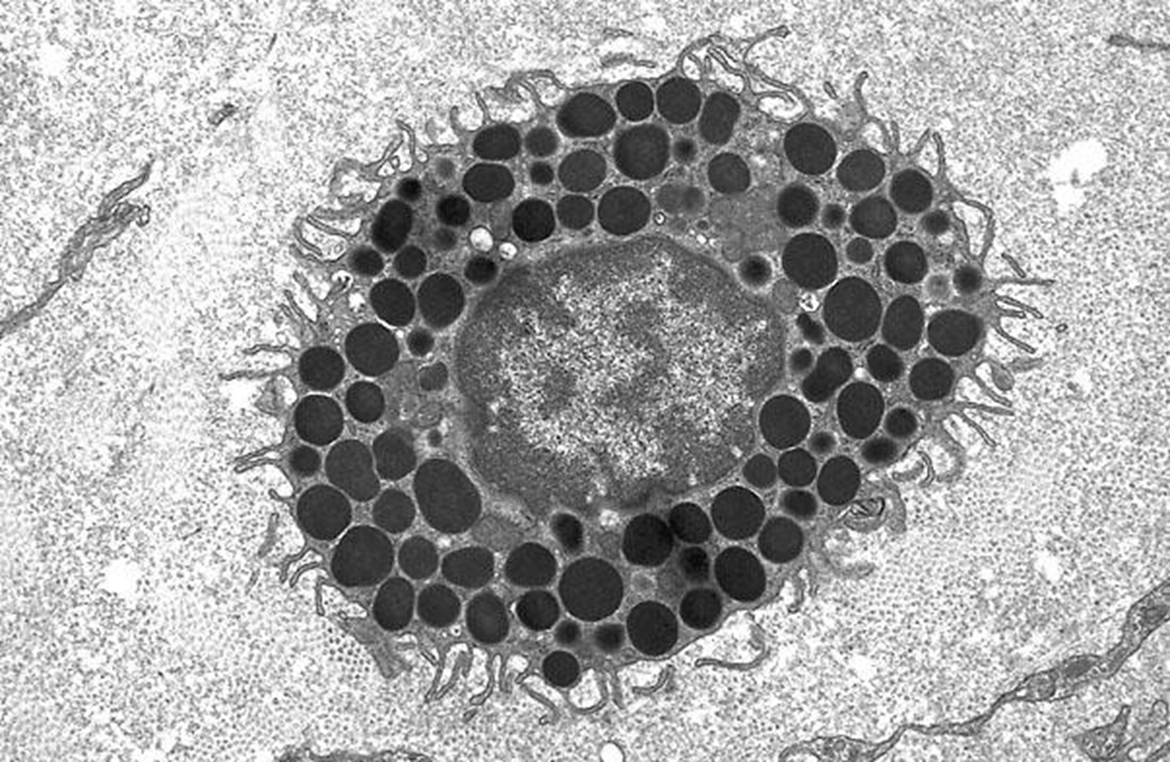 LM: Macrophage
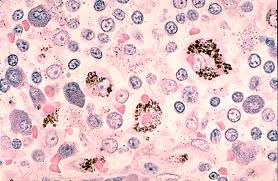 LM: Plasma Cells
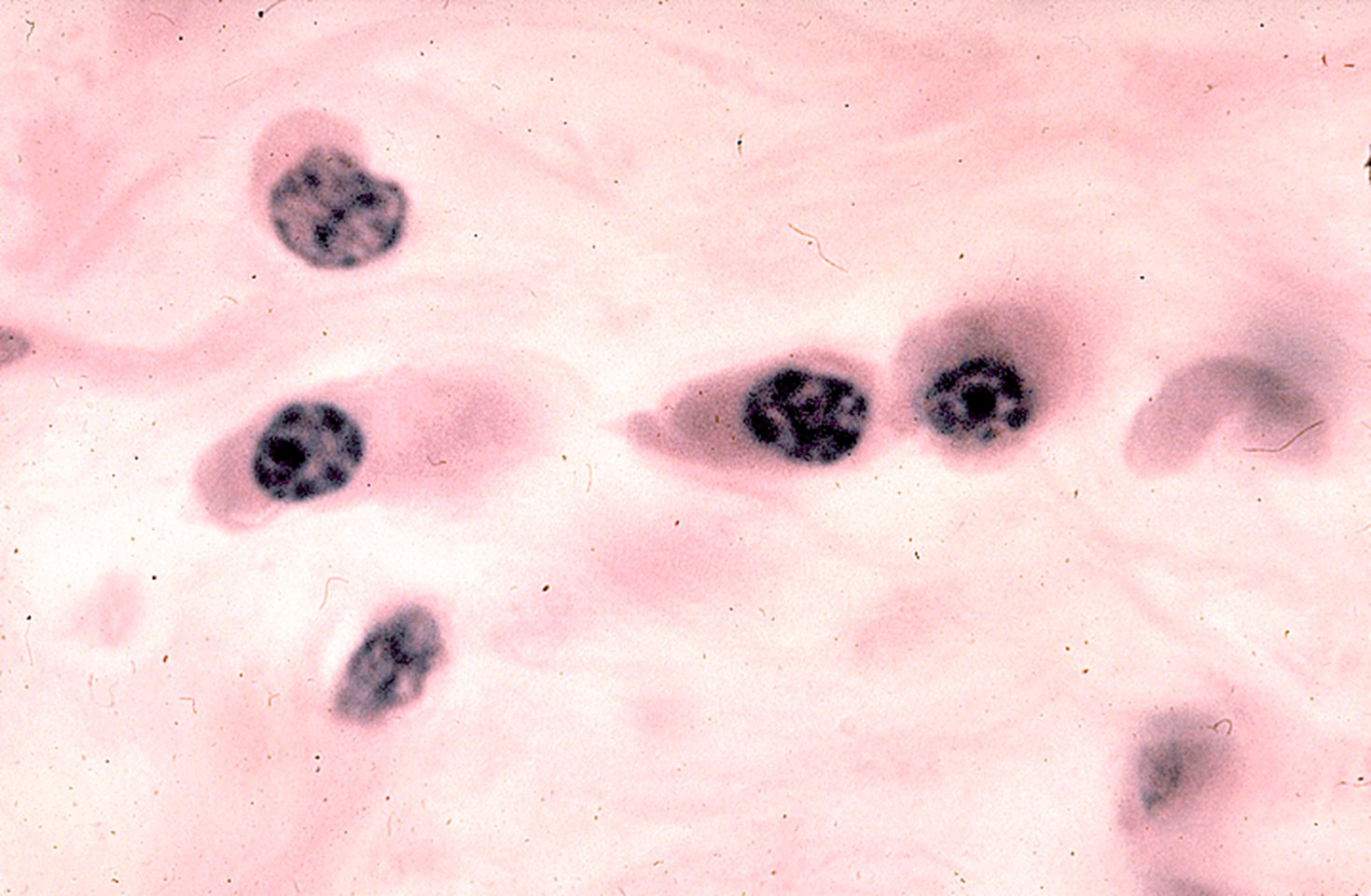 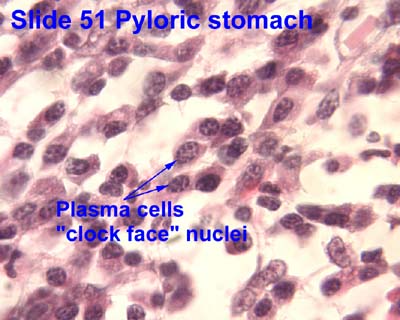 EM: Plasma Cell
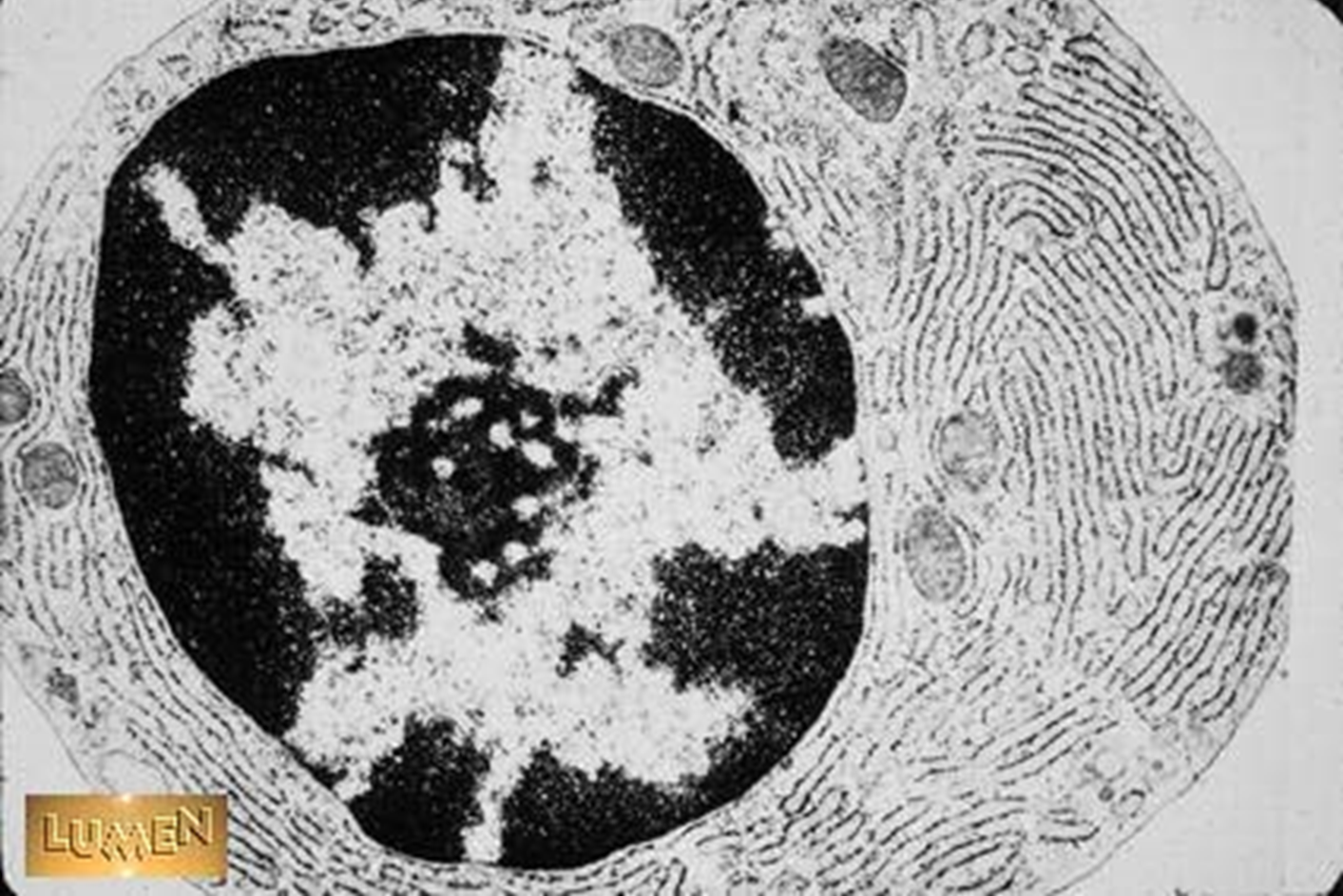 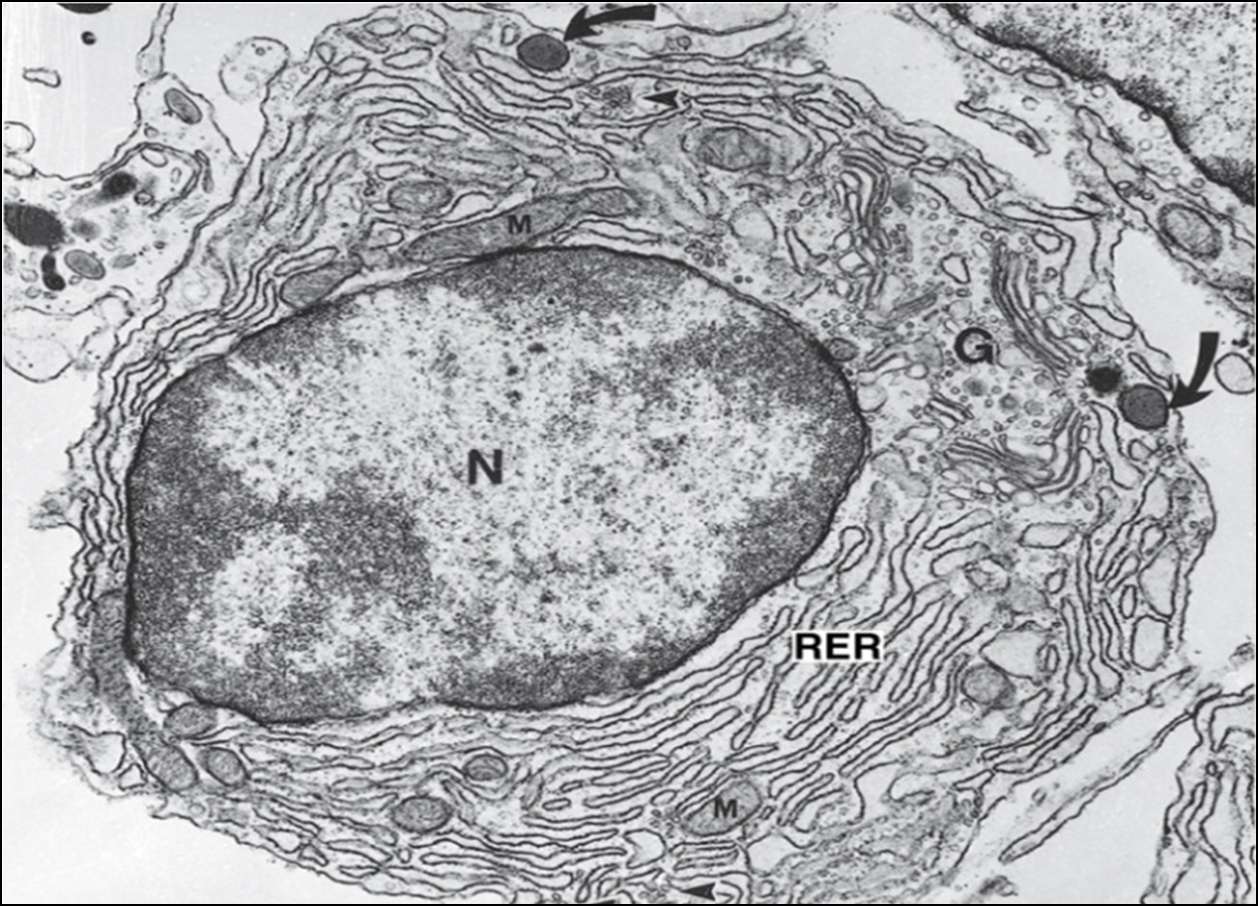 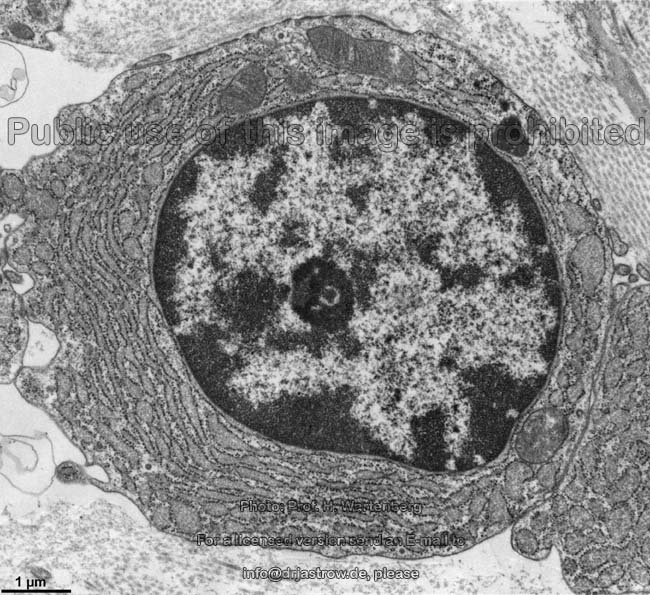 Mucoid CT
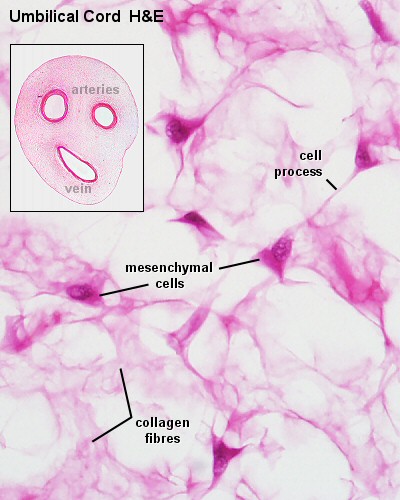 Sites:
Umbilical cord (Wharton's jelly).
Pulp of growing teeth.
Vitreous humor of the eye.
Structure:
Jelly like matrix rich in mucin.
Young fibroblasts, (UMCs).
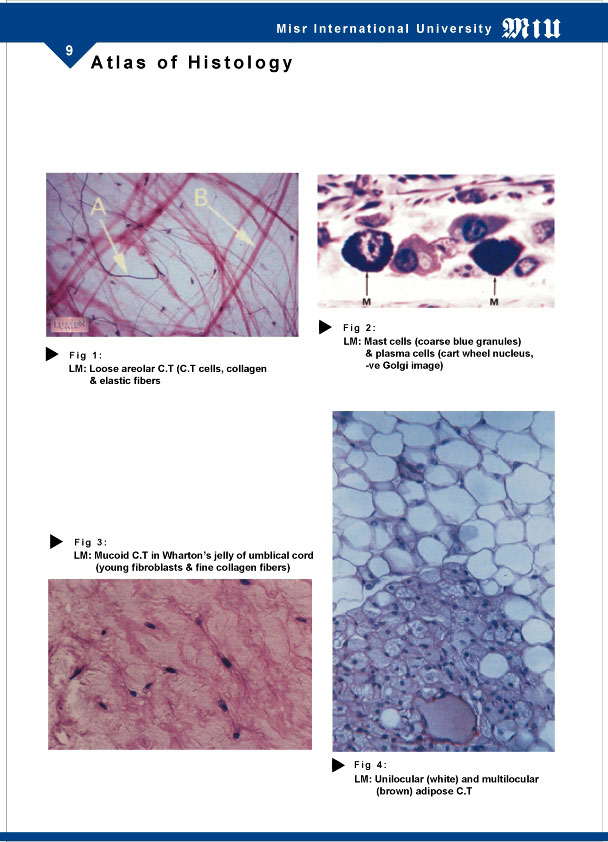 19
Mucoid C.T. Umblical cord
Mucoid C.T.
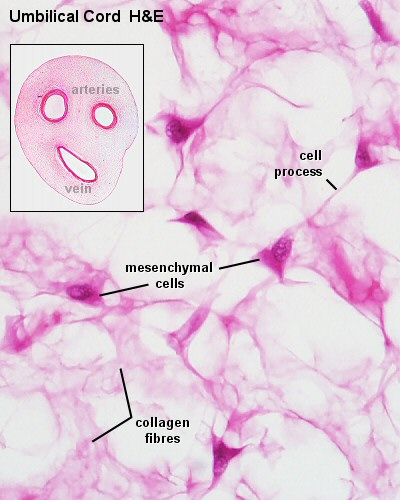 Loose Areolar CT
Loose Areolar CT
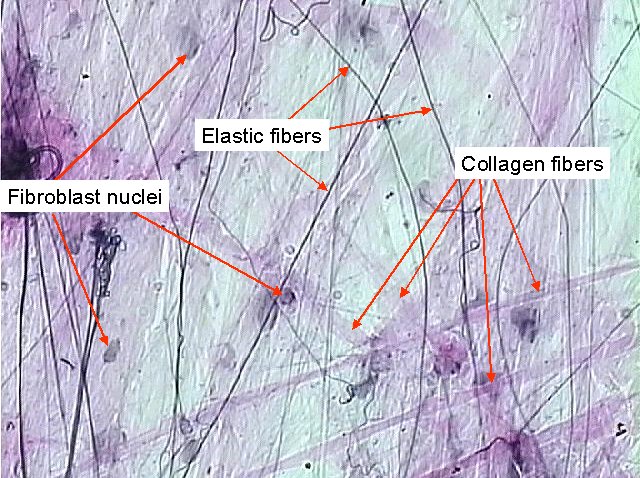 Loose Areolar CT
Adipocytes H&E
Adipose C.T. (osmic acid stain)
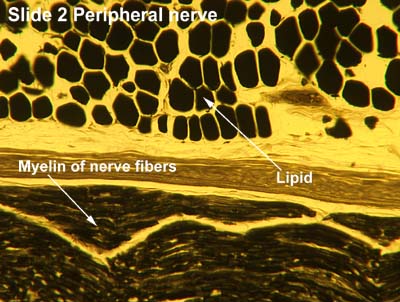 Reticular CT
Sites: liver ,Lymph node , Bone marrow
Structure: Formed mainly of reticular fibers and fibroblasts (reticular cells).
Stainsilver stain 
Functions…?
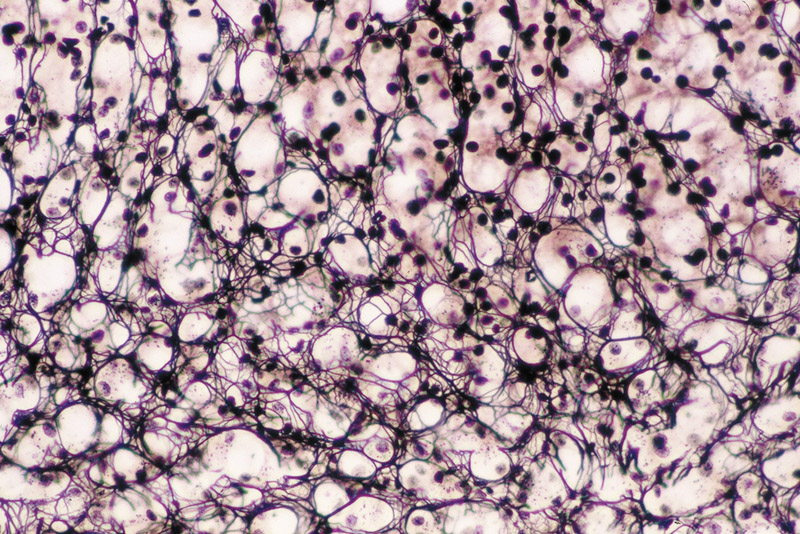 27
Prof.Dr.Salwa M.
2016
Reticular CT (in liver)Silver stain
White fibrous CT
1-Regular : tendons , ligaments & cornea (substantia propria).
2-Irregular : dermis of skin , capsules of organs ,periostium & perichondrium.
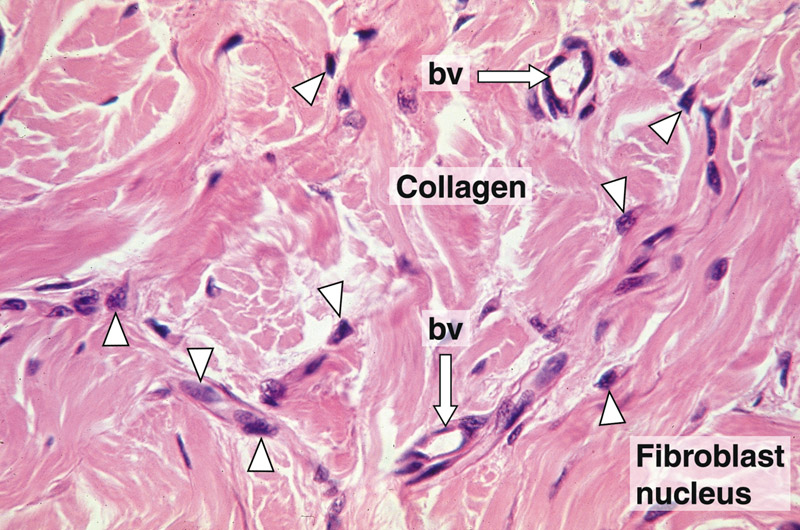 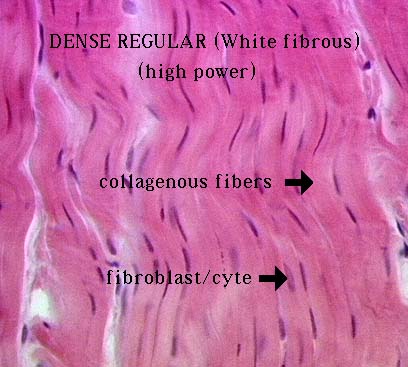 Irregular CT
29
Prof.Dr.Salwa M.
2016
White Fibrous CT(in tendon)
Elastic CT (H&E)
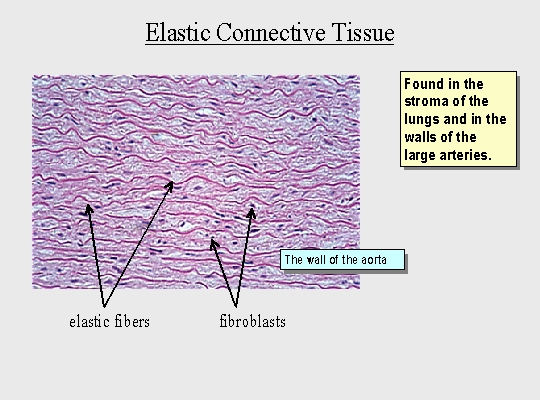 Elastic CT (H&E)
Elastic CT VVG
Elastic C.T. (orcein stain )
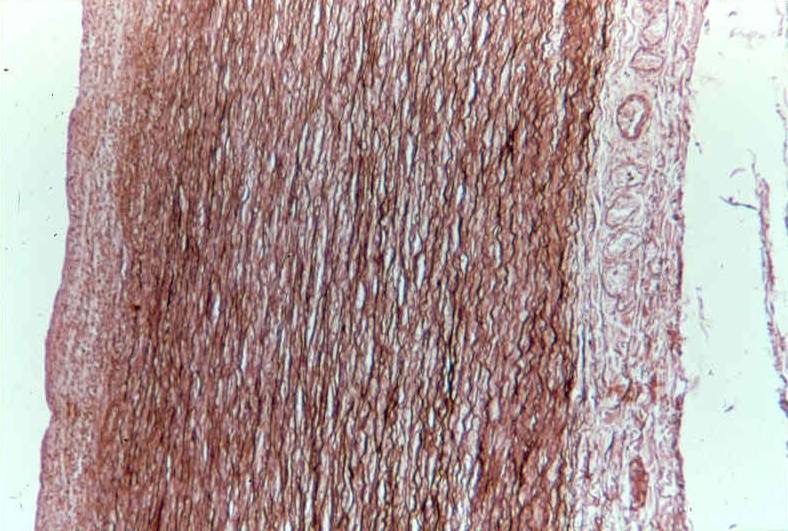